PowerPoint 1 – Course Overview
A seven week course to learn how to effectively use MS PowerPoint.
Steve Jackson (630) 750-1233			Christopher Culp
steven_w_jackson@prodigy.net
Student and PRC Participation
Student Responsibilities:
Attend every class or notify of an absence in advance.
Participate in the discussion, complete the exercises and homework, develop a student project.
Create a google e-mail account use learn Google Drive.
Complete the Homework assignments.
PRC Services
Provide an Internet-capable PC after 1st class (Internet service connection not included).
Access to Instructors and Tutors available at several PRC sites.
Prepare the student to design and create a presentation.
Introduce cloud-based shared service, Google Drive.
2
Week 1 – Using the PC File System
Libraries
Desktop
Pictures
C:
Documents
Music
student
My Pictures
My Documents
My Music
PowerPoint 1
Week 5
Week 6
Week 3
Week 4
Week 1
Week 2
3
Week 1 – Accessing Google Drive
Step 3: Select Folder
Step 1: Sign In
Step 2: Open Drive
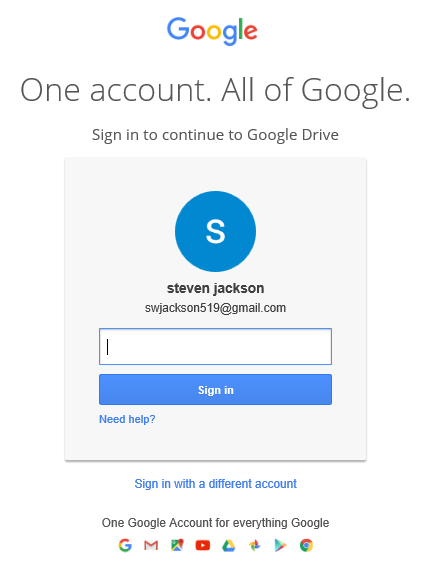 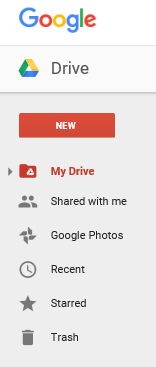 (www.google.com)
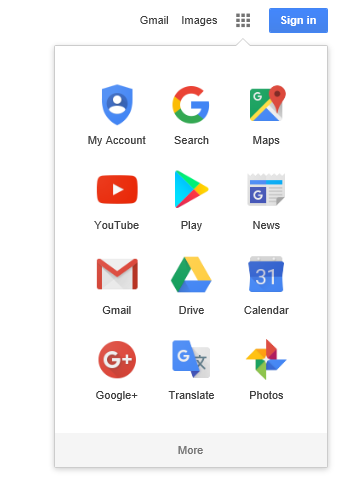 Display Folders
Enter Password
Click Here
4
Week 1 – PowerPoint Class Folder
Contents of the PowerPoint Folder
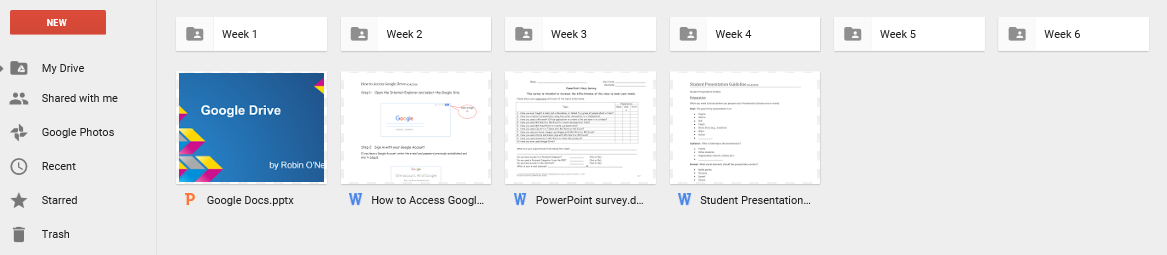 Weekly Folders
Google Drive Instructions
Student Presentation Outline
Google Drive PPT
Class Survey
5
Week 1 – Upload a File
Step 1: Open the Menu
Step 2: Choose a file to upload
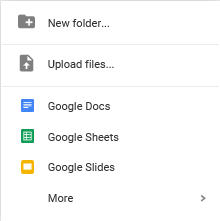 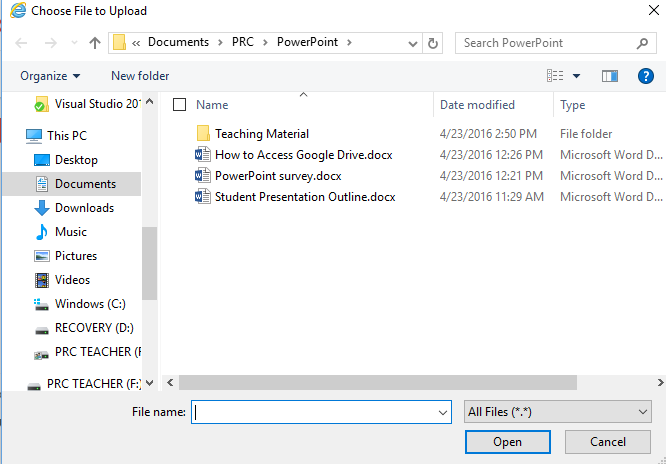 Choose Option
6
Week 2 – Student Presentation Outline
Student Presentation Outline Format
Title: _______________________________________
What do you want the audience to remember?
Why are you presenting the information?
What actions do you want the audience to take?
Confirm that you got your story across.
7
Week 2 – Student Presentation Outline
Presentation Outline (example)
Title:  Who wants to buy my car?
8